УМК «Школа России»
1 класс
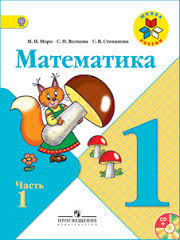 «Числа 8, 9. 
Цифра 8»
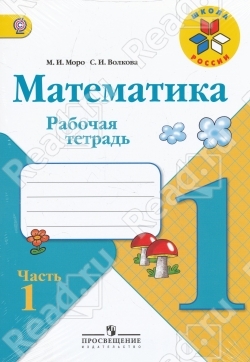 Першина И.В.
учитель начальных классов 
МБОУ «СШ №40»
г.Нижневартовска
Устный счет
Назови предыдущие числа.
6    8    10
Устный счет
Увеличь данные числа на 2.
3    6    8
Устный счет
Вставь пропущенные числа.
4
3 +          = 7
2 +          = 7
5
1 +          = 7
6
Стрекоза сидит не на цветке и не на листке. Кузнечик сидит не на грибке и не на цветке. Божья коровка сидит не на листке и не на грибке. Кто на чем сидит?
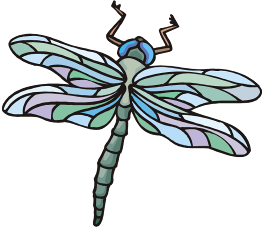 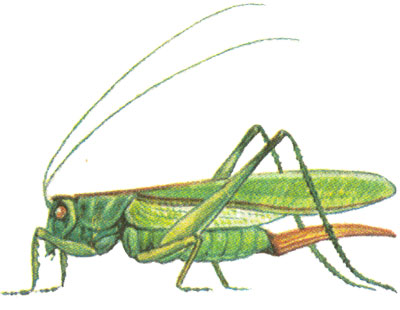 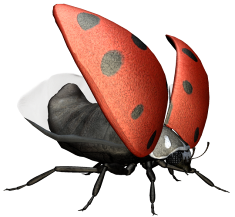 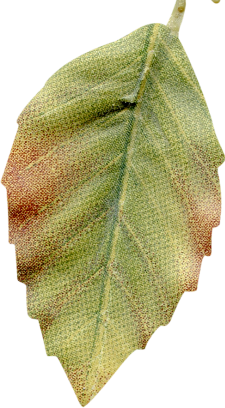 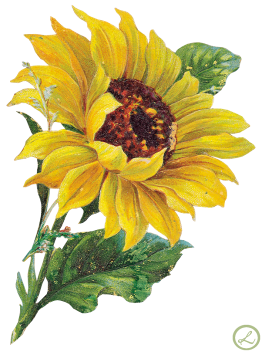 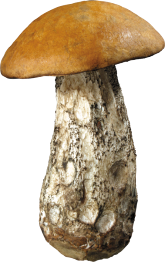 5
Сколько  треугольников на рисунке?
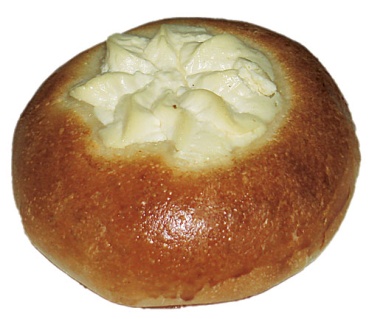 Решила старушка ватрушки испечь.Поставила тесто, да печь затопила.Решила старушка ватрушки испечь,А сколько их надо — совсем позабыла.Две штучки — для внучки,Две штучки — для деда,Две штучки — для Тани,Дочурки соседа...Считала, считала, да сбилась,А печь-то совсем протопилась!Помоги старушке сосчитать ватрушки.
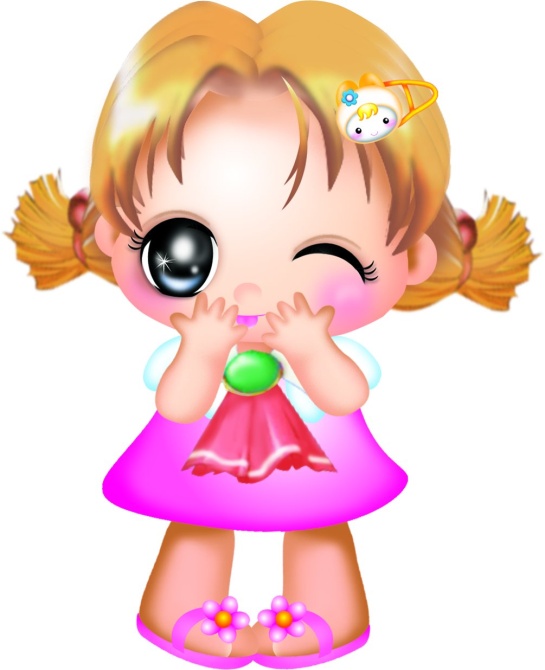 6
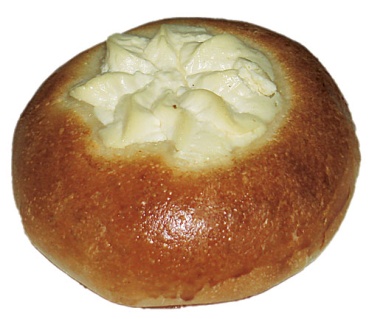 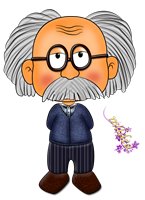 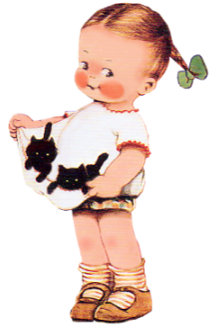 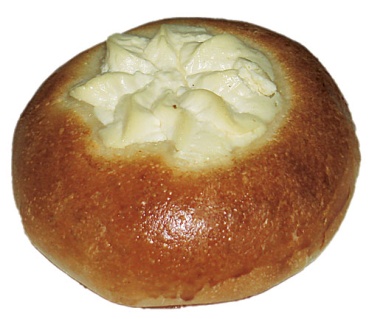 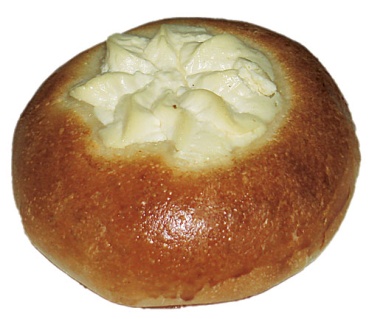 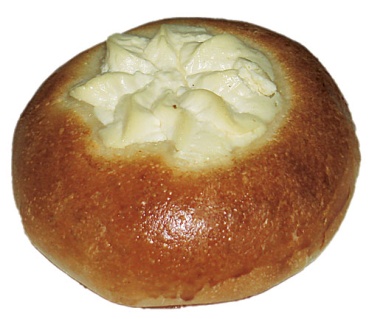 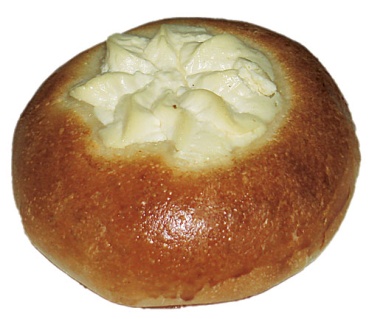 Помоги Пете ответить на вопросы.
Сколько вагонов было?
Сколько стало?
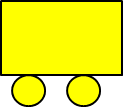 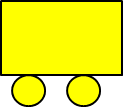 8
8
7
Составьте выражение к рисунку:  7 +  1   =
1
2
3
4
1
2
3
4
6
5
7
8
6
Сколько  точек надо нарисовать Пете на последней карточке?
Сколько  всего вагонов? Какой по счёту последний?
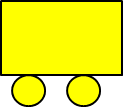 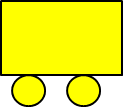 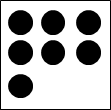 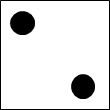 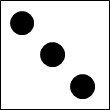 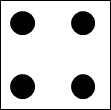 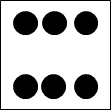 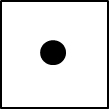 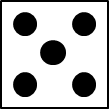 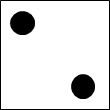 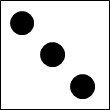 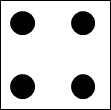 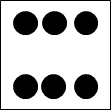 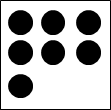 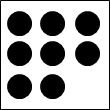 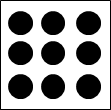 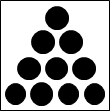 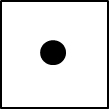 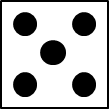 Назови число.
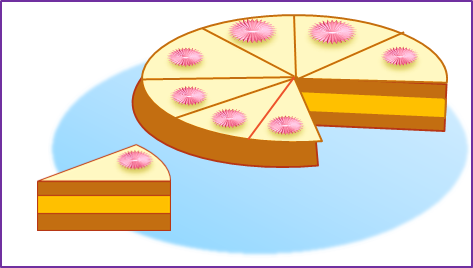 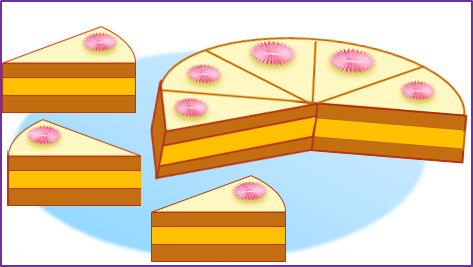 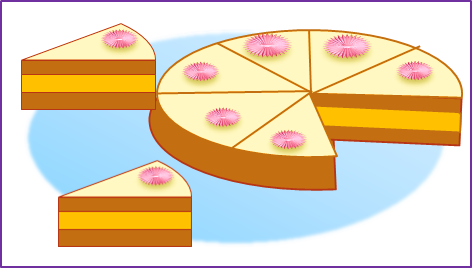 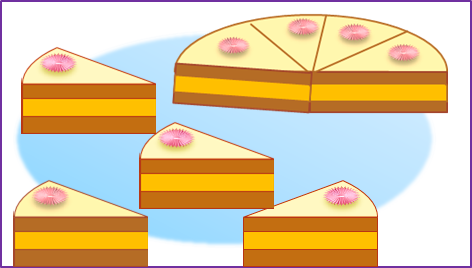 2 + 6 = 8
1 + 7 = 8
3 + 5 = 8
4 + 4 = 8
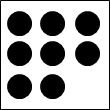 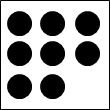 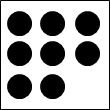 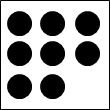 6 + 2 = 8
7 + 1 = 8
5 + 3 = 8
восемь
восемь
восемь
восемь
! Число восемь записывают знаком -  цифрой 8.
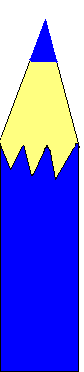 Пиши правильно
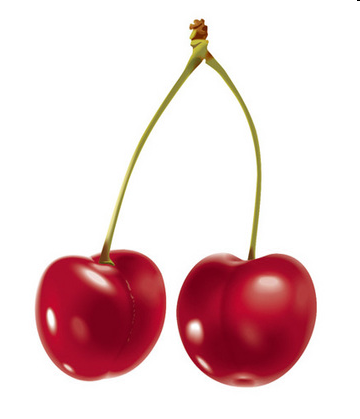 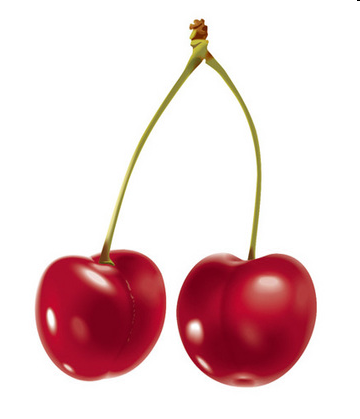 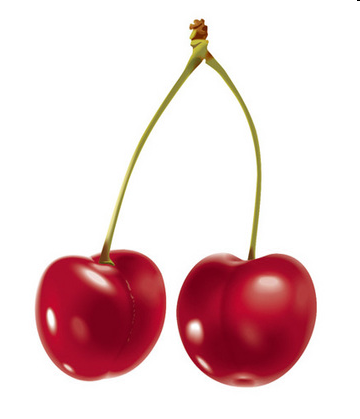 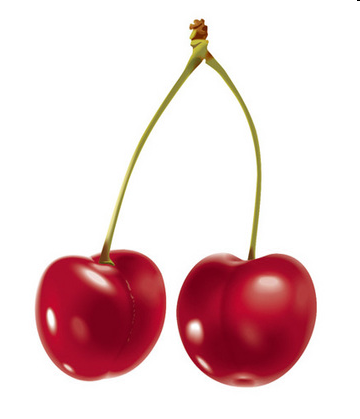 Какие равенства можно записать к рисункам?
Вправо  - плюс
+1
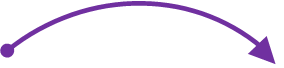 1
2
3
4
5
6
7
1
2
3
4
5
6
8
+
-
=
7
8
Какие равенства можно записать к рисункам?
Влево  - минус
-1
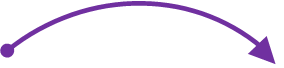 8
1
2
3
4
5
7
6
1
2
3
4
5
6
8
+
-
=
7
8
Работа по учебнику
С.56
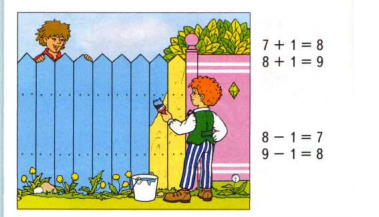 Сравни числа (>, <,  =)
1
2
3
4
5
6
7
8
1        8
2        8
8        7
3       8
8       5
Расскажите о числе восемь:
2
1
7
6
5
4
3
Какие числа можно записать в «окошках»?
8
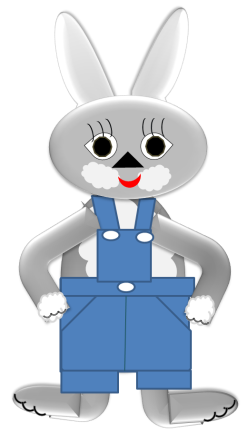 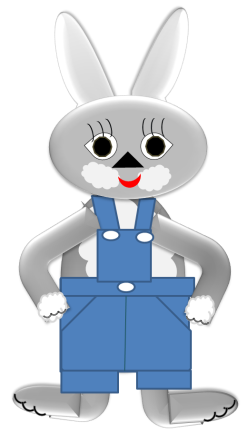 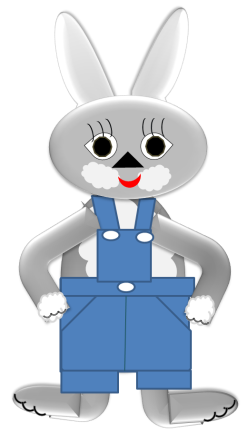 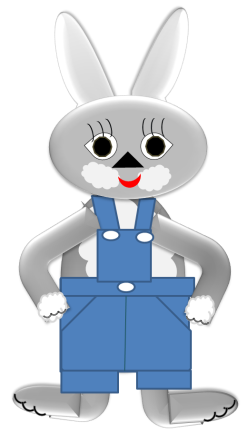 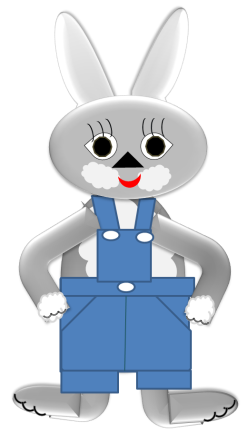 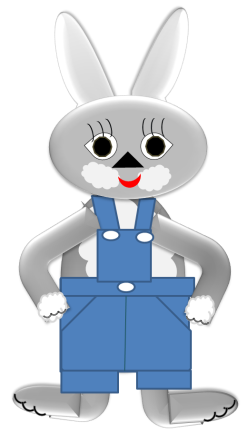 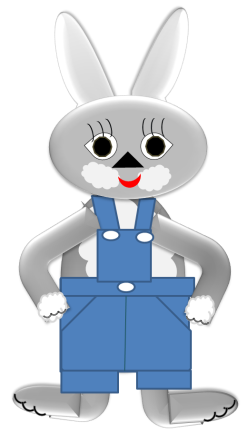 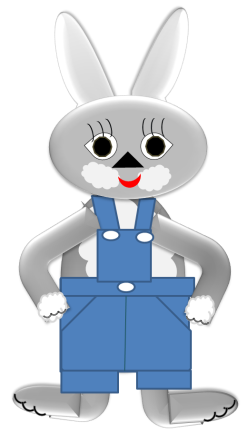 8
8
8
8
8
8
8
1
2
3
4
5
6
7
Расскажите о числе восемь:
2
1
7
6
5
4
3
Какие числа можно записать в «окошках»?
8
8
8
8
8
8
8
8
1
2
3
4
5
6
7
8
7
8
1
2
3
4
5
6
7
Работа по учебнику
С.56
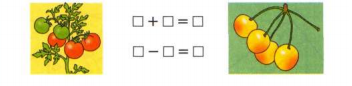 Работа по учебнику
С.56
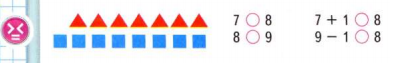 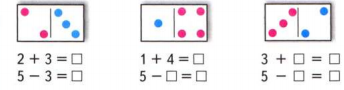 С.57
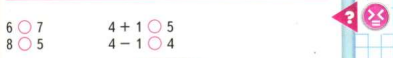 Работа в рабочей тетради
С. 22
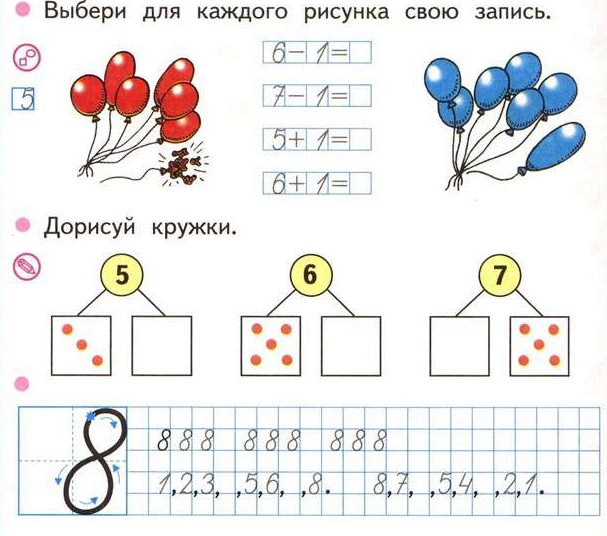